A Meta-Analytic Look at the PCL-R and Recidivism
Savanah Medley B.A.
Clinical Psychology Graduate Student
Eastern Kentucky University
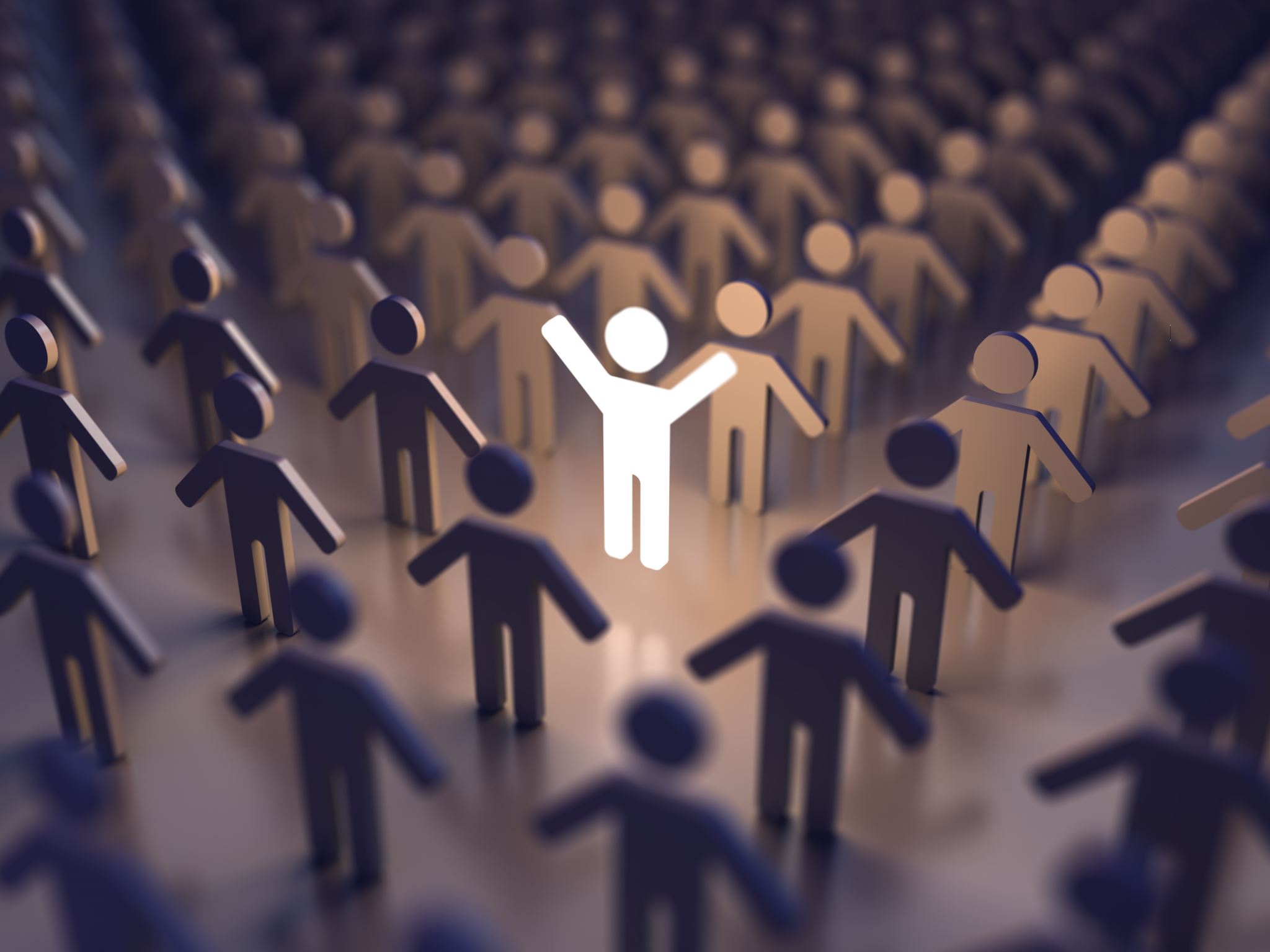 What is Recidivism?
Recidivism is the tendency of a convicted criminal to reoffend 
Recidivism is measured by criminal acts that resulted in rearrest, reconviction or return to prison with or without a new sentence during a three-year period following the prisoner's release
What is the PCL-R?
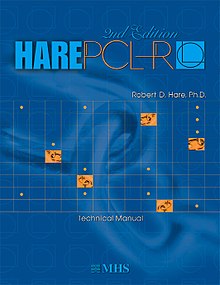 Psychopathy Checklist- Revised
Used for indicating a dimensional score, or a categorical diagnosis, of psychopathy (also referred to as antisocial personality disorder) for clinical, legal, or research purposes
Meta-analysis is a quantitative, formal, epidemiological study design used to systematically assess the results of previous research to derive conclusions about that body of research.
What was done?
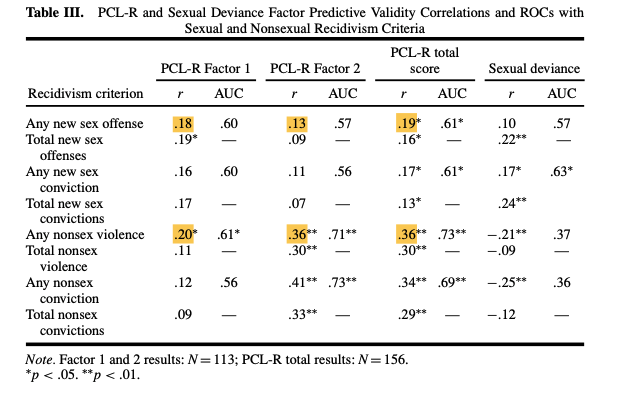 Example of the studies
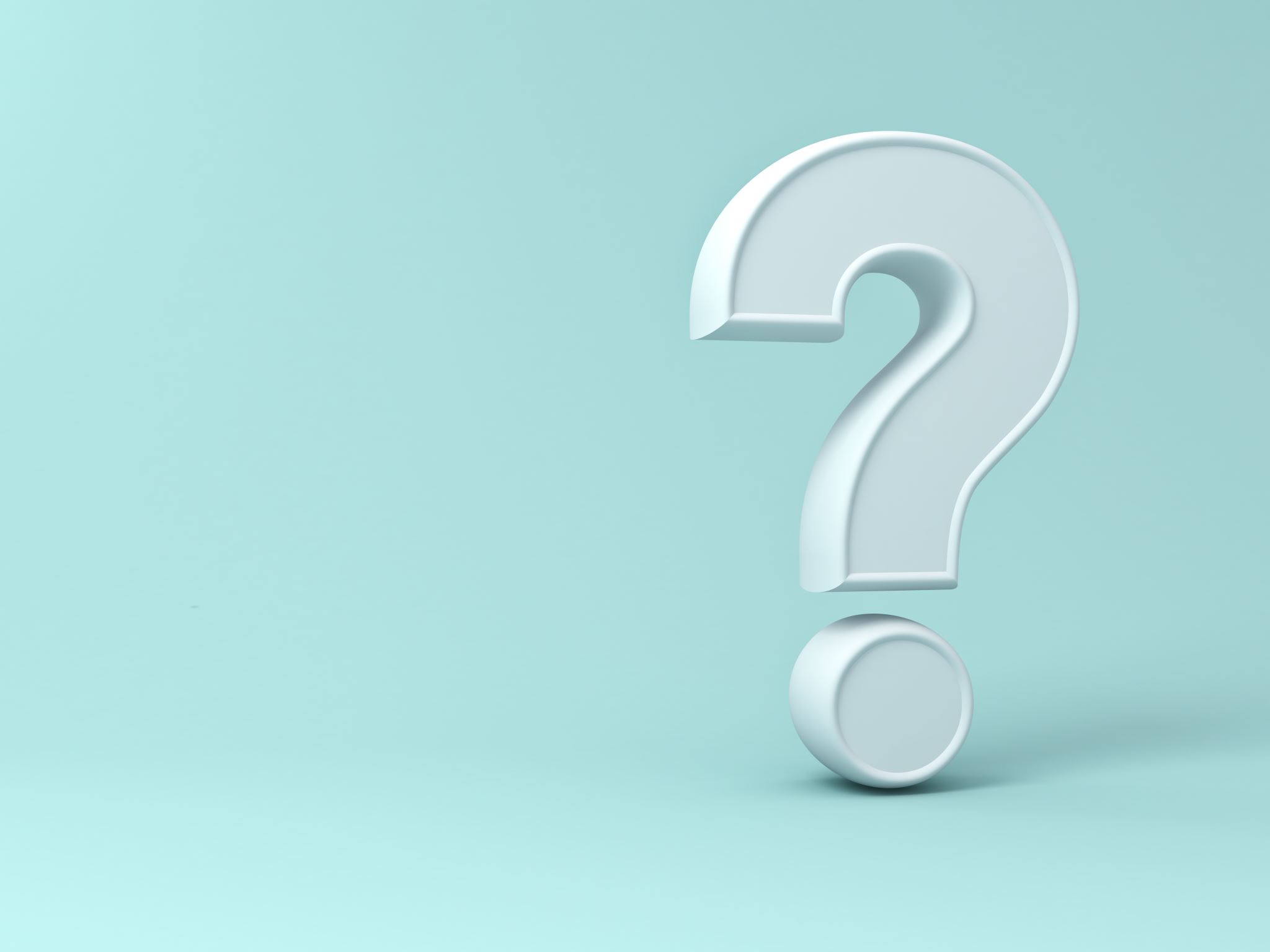 What did we find?
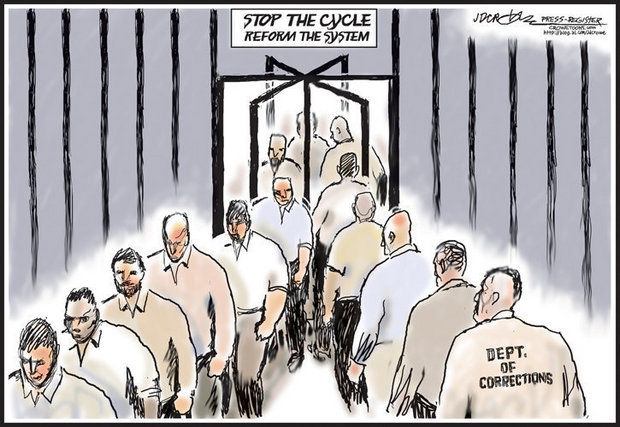 What does this mean moving forward?
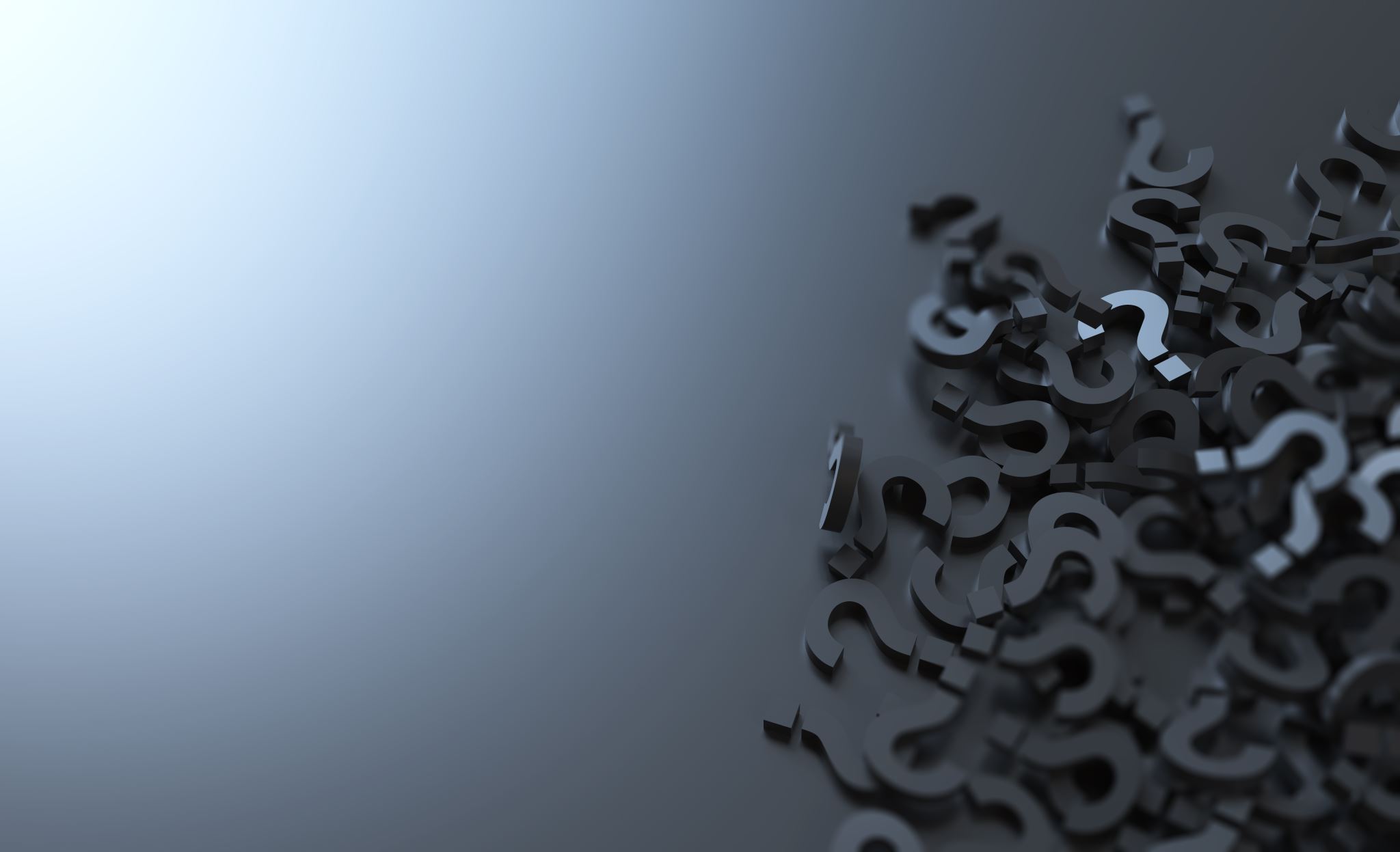 Questions?